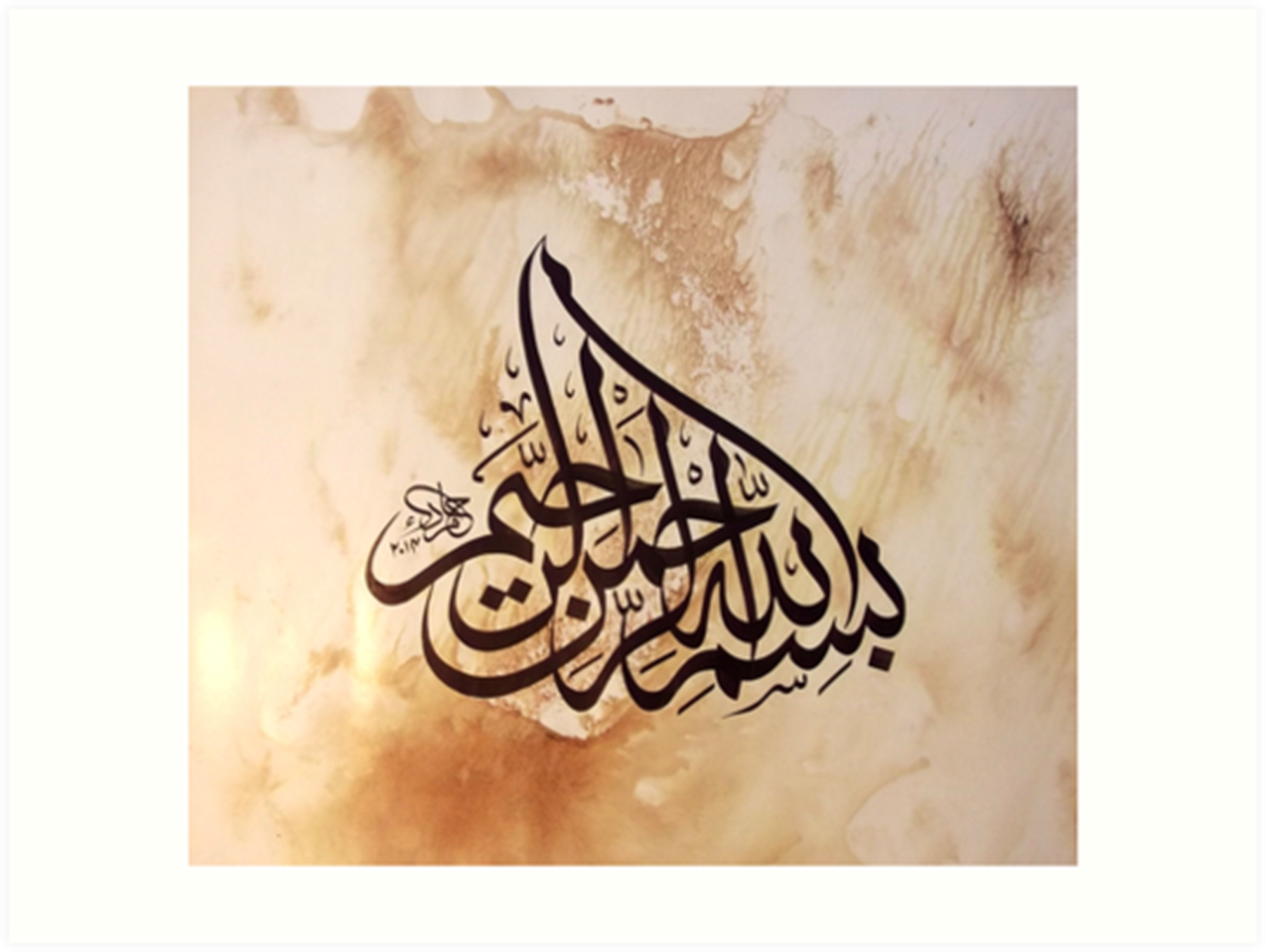 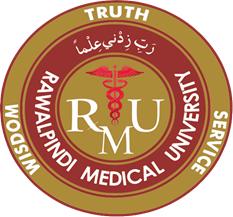 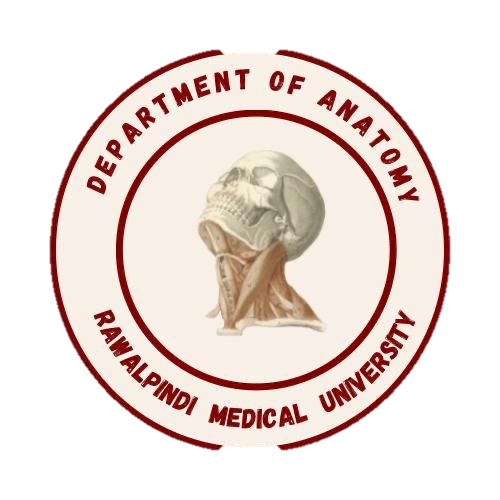 Respiratory Module1st Year MBBS (LGIS)Oxidative Phosphorylation
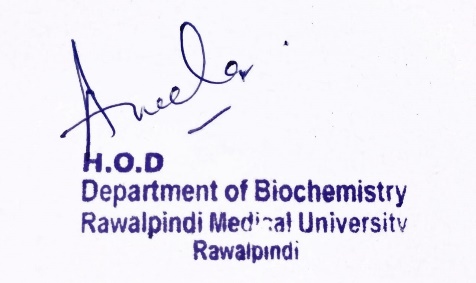 Presenter: Dr. Aneela Jamil					Date: 24-02-25
(Assistant Professor)
Motto, Vision, Dream
To impart evidence based research oriented medical education

To provide best possible patient care

To inculcate the values of mutual respect and ethical practice of medicine
3
Professor Umar Model of Integrated Lecture
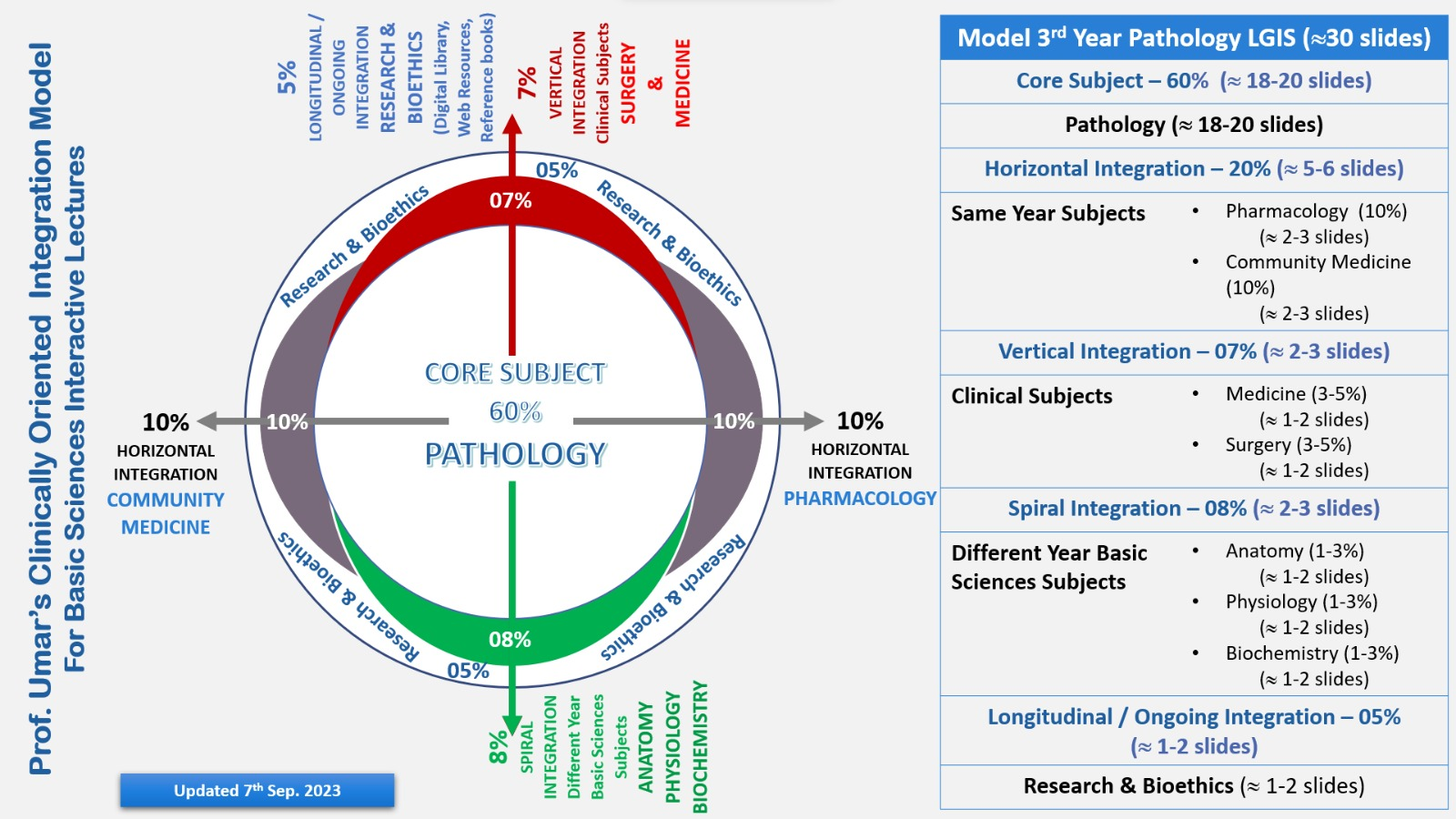 4
Learning Objectives

At the end of this lecture students should be able to 
Explain Chemiosmotic hypothesis
Understand uncouplers
Vertically integrate related disorder
5
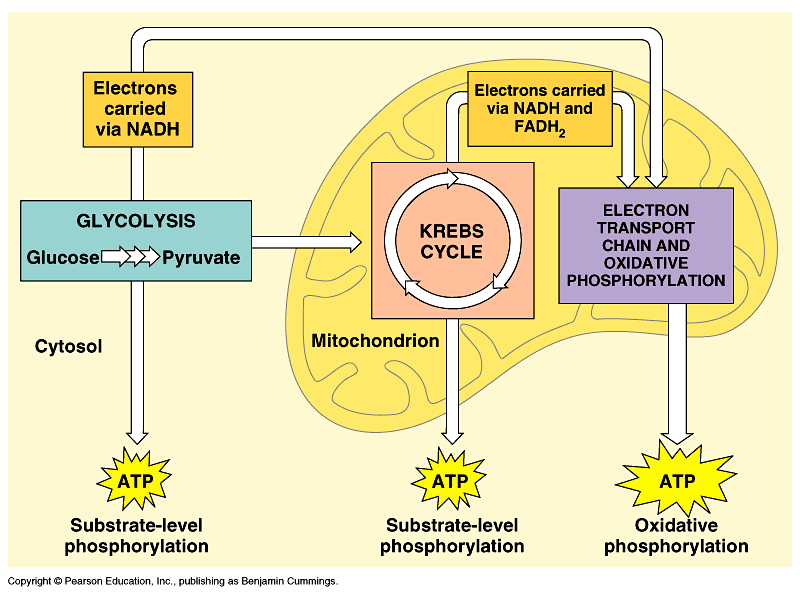 Core Knowledge
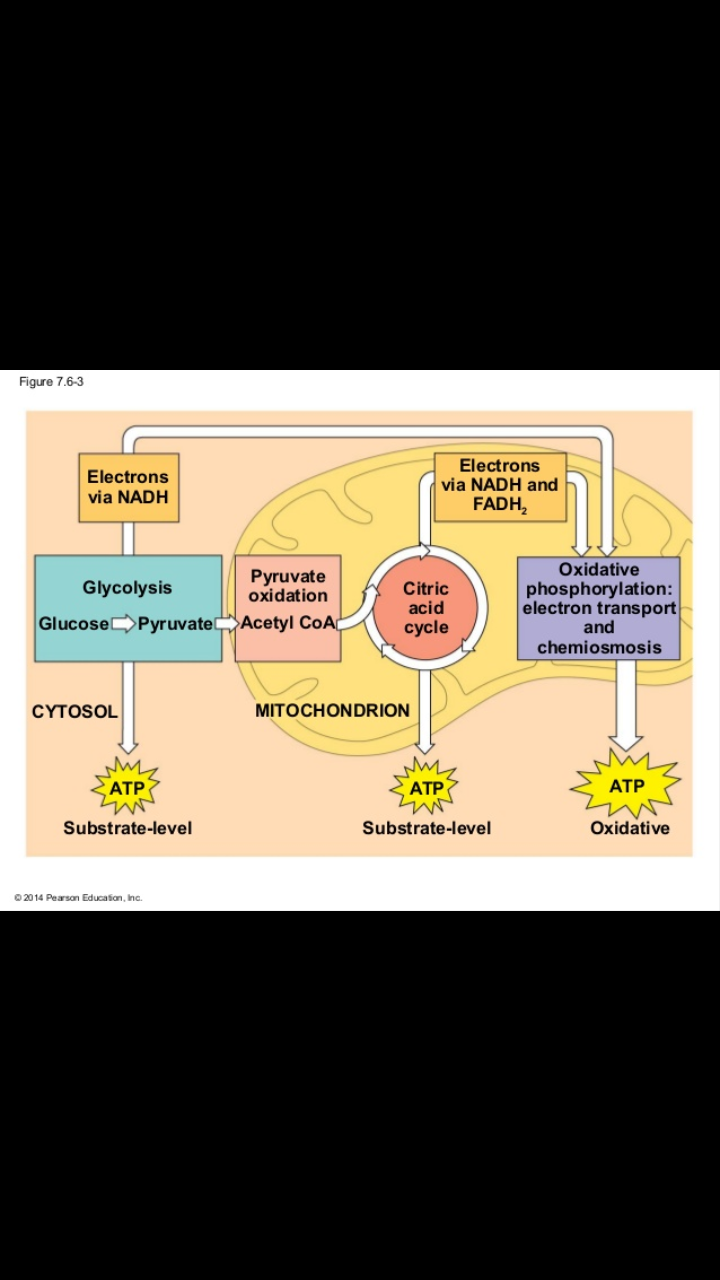 Core Knowledge
[Speaker Notes: Pumping H+ across membrane … what is energy to fuel that?
Can’t be ATP!that would cost you what you want to make!  
Its like cutting off your leg to buy a new pair of shoes. :-(
Flow of electrons powers pumping of H+

O2 is 2 oxygen atoms both looking for electrons]
Core Knowledge
Chemiosmotic Theory
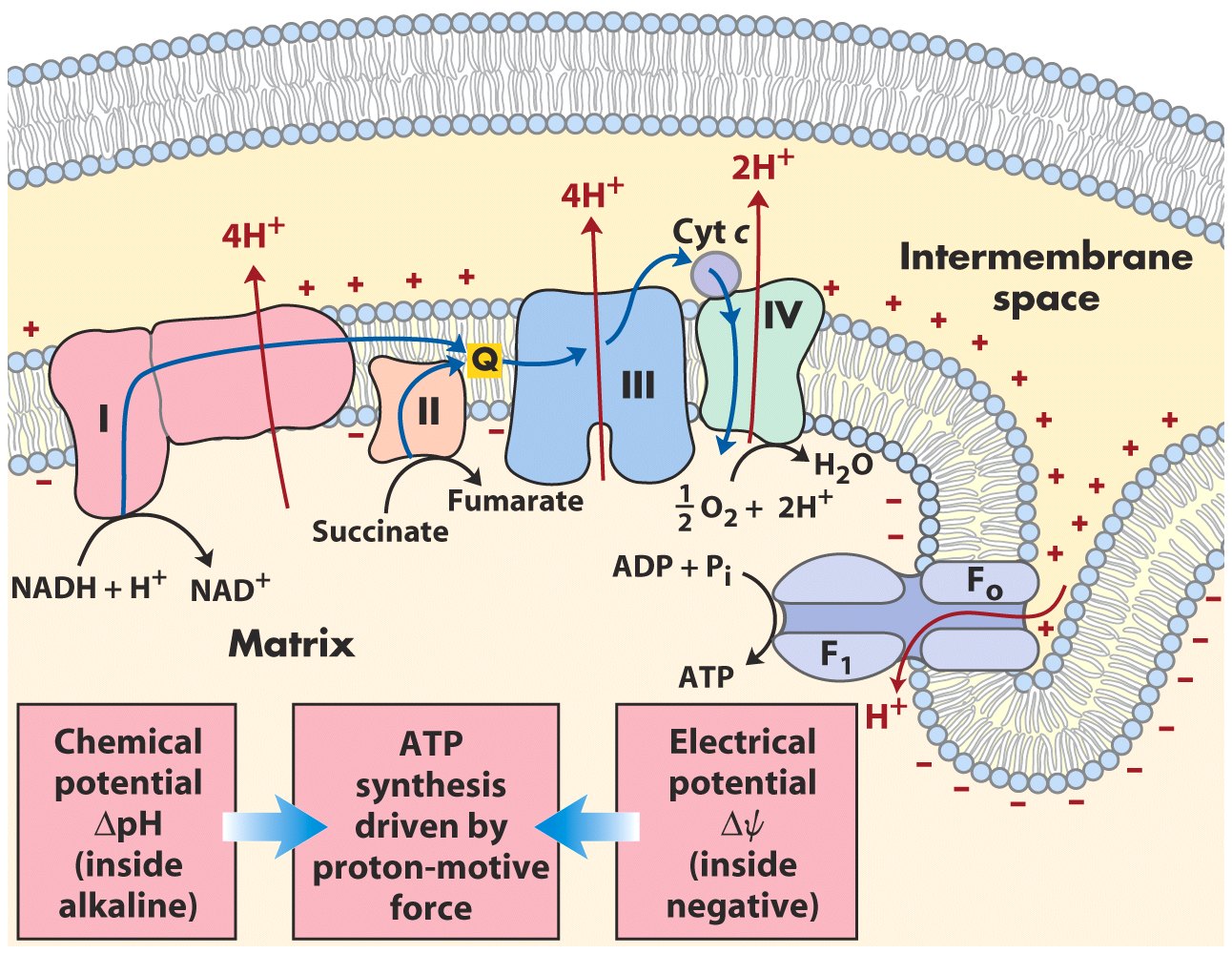 Core Knowledge
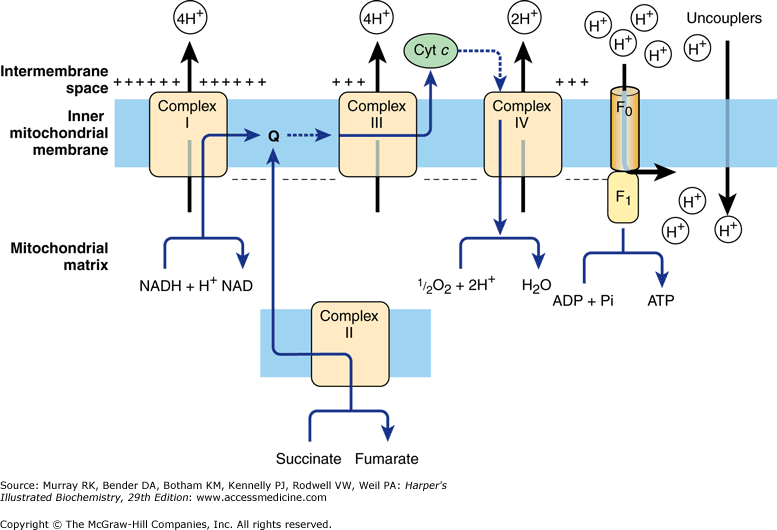 Core Knowledge
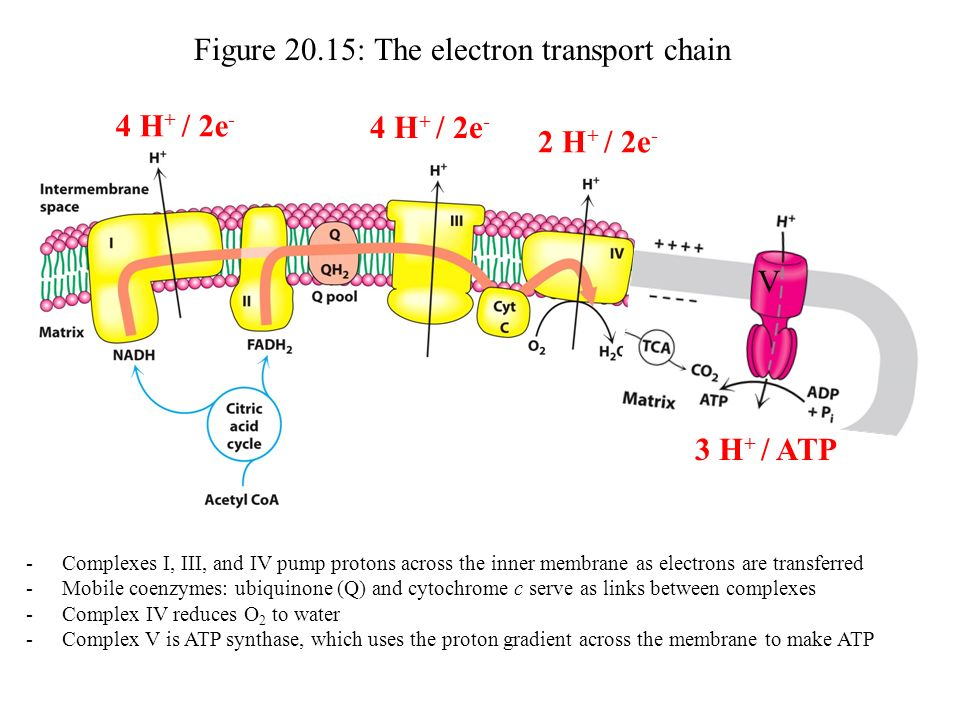 Core Knowledge
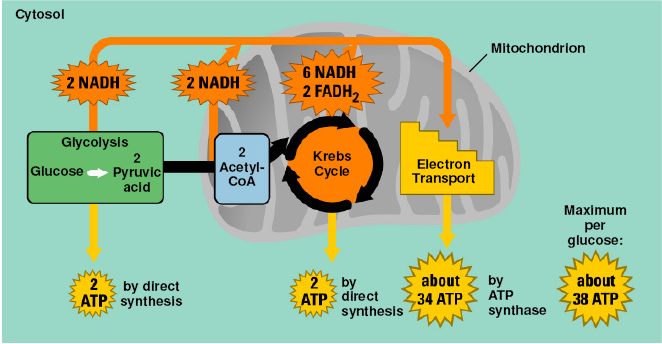 Core Knowledge
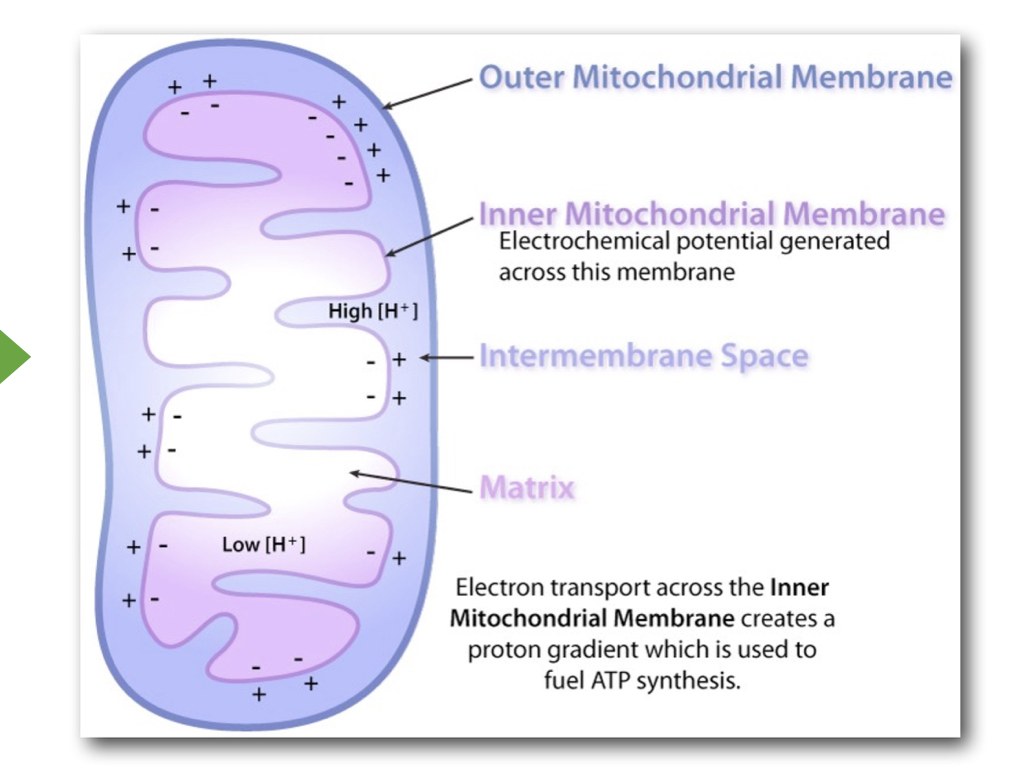 Core Knowledge
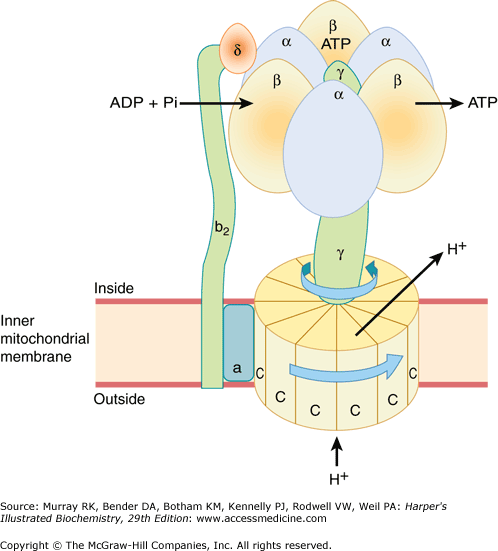 Core Knowledge
Each β subunit has a different conformation 
β-ADP
β-ATP
β-empty
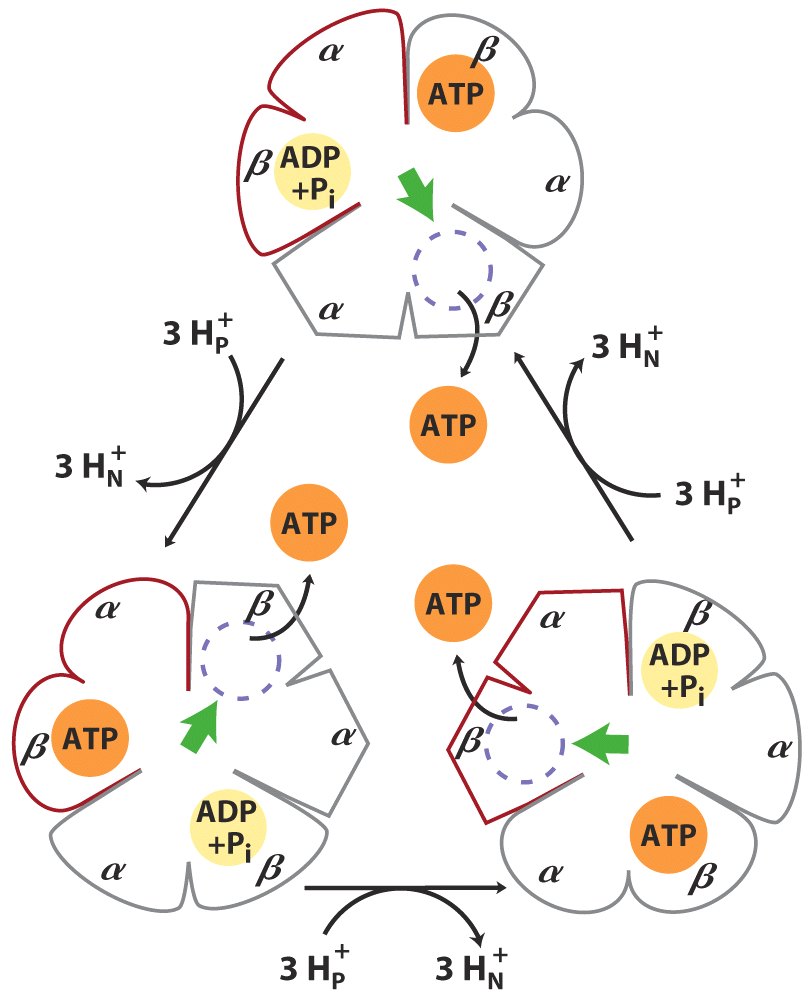 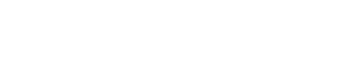 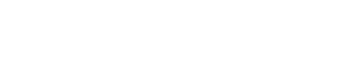 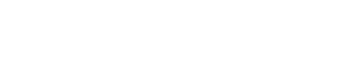 Core Knowledge
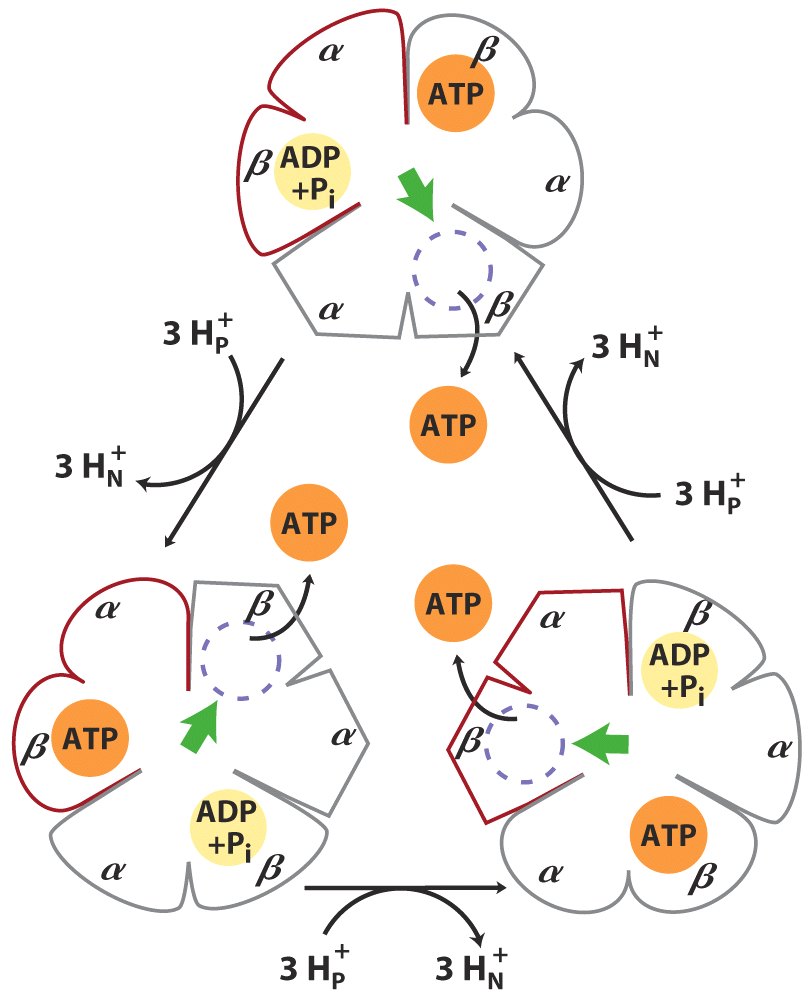 Conformation changes back to initial state so that cycle continues
ADP and Pi bind
Conformation changes, ATP formation; energy provided by proton movement
Conformation changes; ATP dissociates; energy provided by proton movement
Core Knowledge
Uncouplers
Natural 
Thermogenin
Thyroxin when increased 
Oligomycin 
Synthetic
2,4-dinitrophenol
Dinitrocresol 
Ionophores (valinomycin)
Aspirin
Core Knowledge
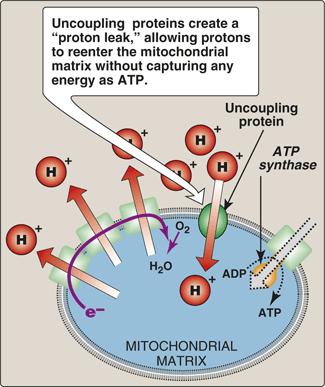 Core Knowledge
Core Knowledge
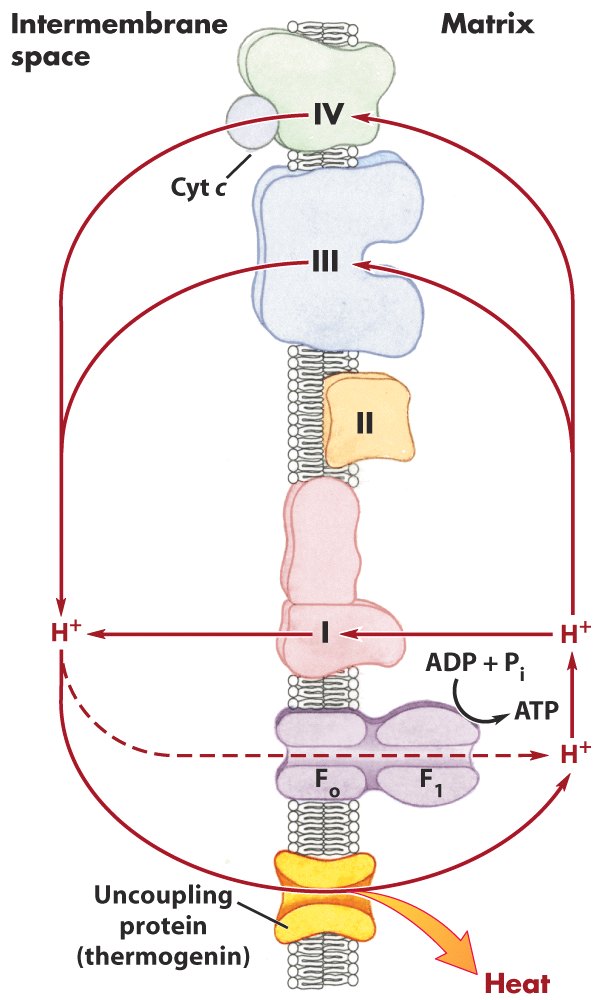 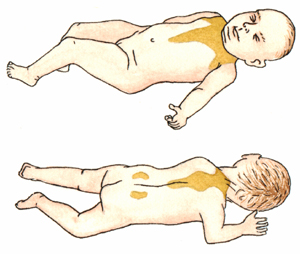 Protects newborn from cold
Core Knowledge
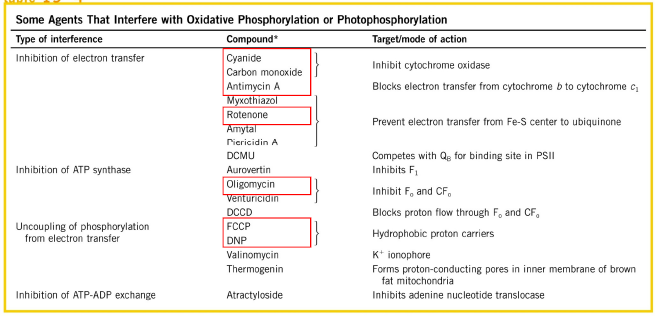 Core Knowledge
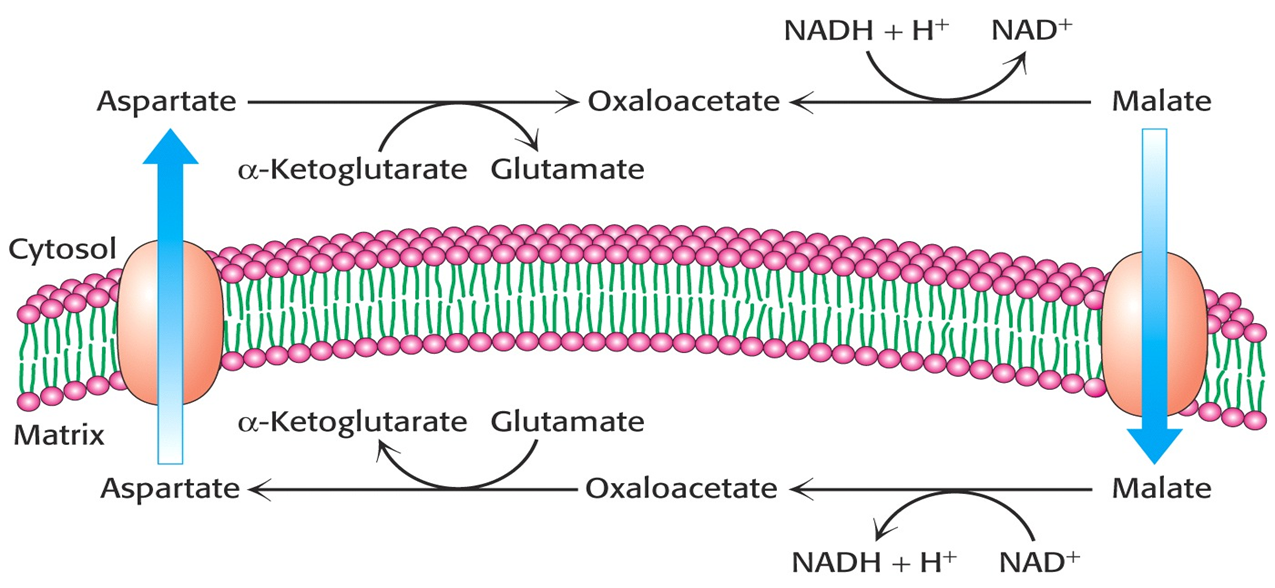 Core Knowledge
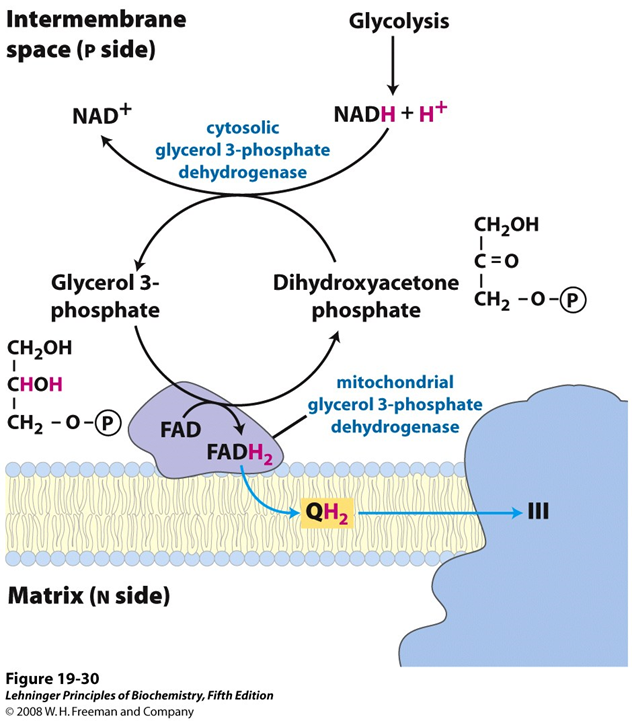 Horizontal Integration
Anatomical Aspects
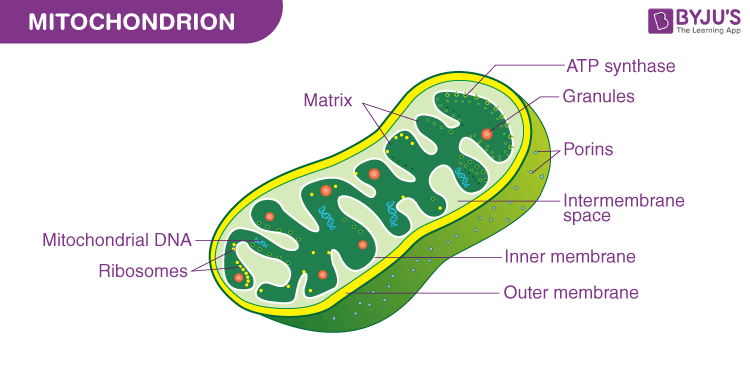 Horizontal Integration
Physiological Aspects
Functions of Mitochondria 
   Power house of cell (ATP production)
  Site of different metabolic pathways
Vertical Integration
Mutations in mtDNA are responsible for several  diseases, including some cases of mitochondrial myopathies and Leber hereditary optic neuropathy
Vertical Integration
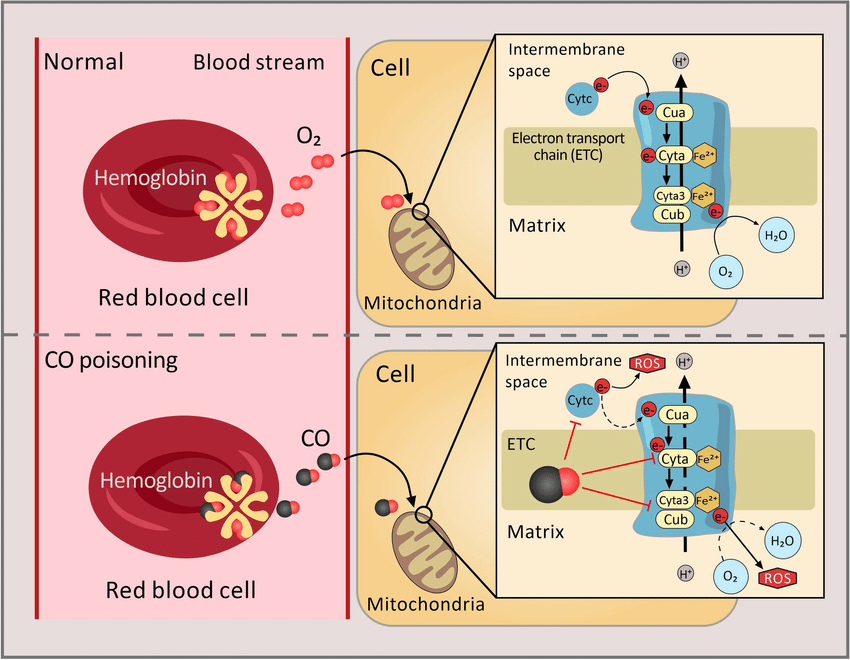 Vertical Integration
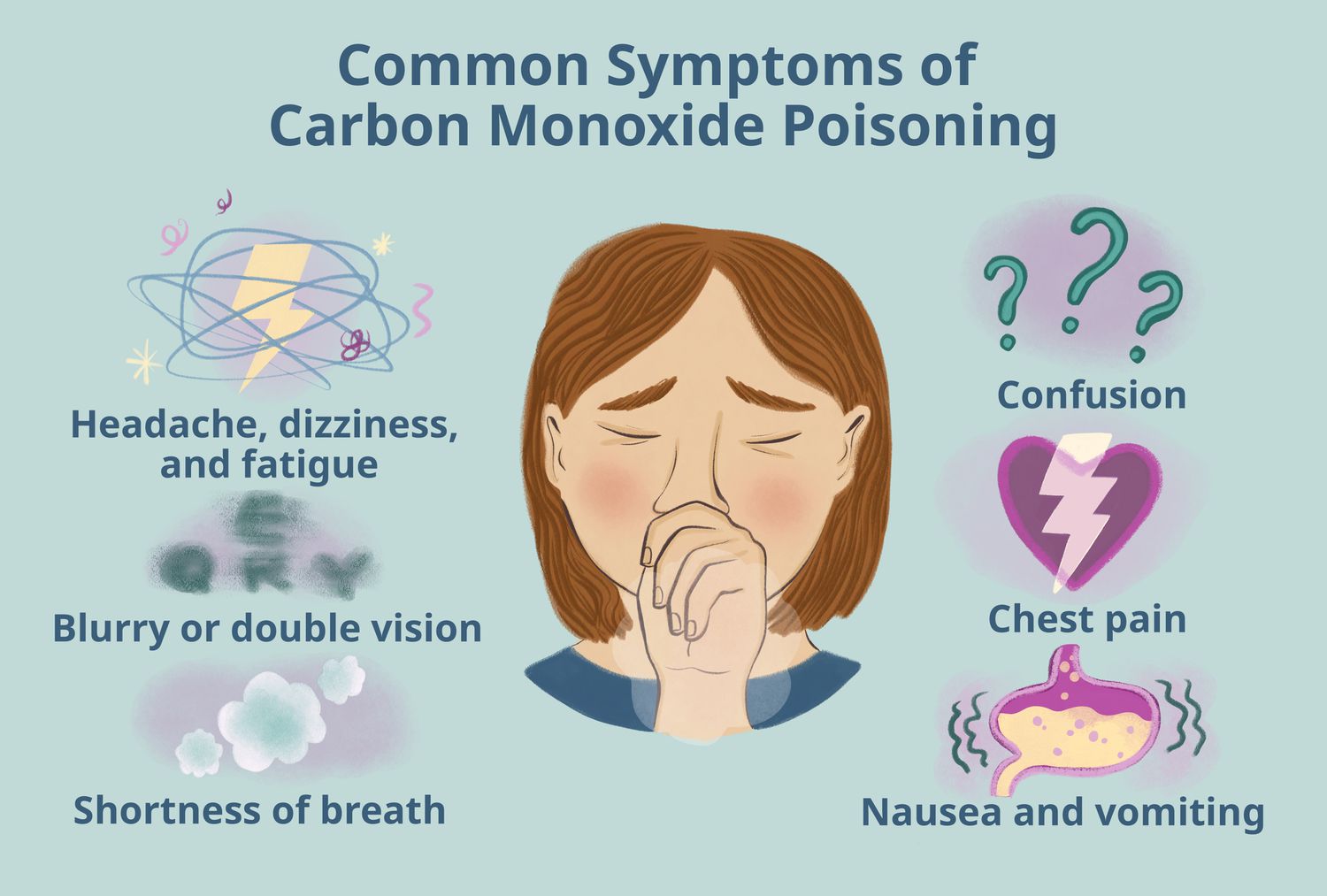 Spiral Integration
Family Medicine
Family Medicine plays important role in following manner:
Early Diagnosis
Education
Dietary Guidance
Monitoring
Refer to Specialists
28
Spiral Integration
Artificial Intelligence
Artificial Intelligence plays role in following aspects:
Decoding DNA sequences to 
pinpoint genetic variations 
identify genetic abnormalities 
Utilizes extensive data from patient thereby enhancing prevention, diagnosis & treatment based on individual genetic profiles
29
,
,
Spiral Integration
Suggested Research Article
Abstract
The inner mitochondrial membrane is the site of the electron-transport chain (ETC), and is where the process of oxidative phosphorylation (OXPHOS) occurs that facilitates ATP synthesis. In view of the key role the ETC plays in energy metabolism, damage to one or more of the respiratory-chain complexes could lead to an impairment of cellular ATP formation. However, each of the complexes of the ETC appears to exert varying degrees of control over respiration. In vitro studies suggest that substantial loss of activity of an individual complex may be required before ATP synthesis is compromised. However, the degree of control a particular complex exerts over respiration may differ between cell types. The chapter presents descriptions of the predominant metabolic pathways located to mitochondria that are responsible for NADH and FADH2 generation. The optimal mitochondrial function is essential for cell survival. There is an increasing body of evidence to suggest that mitochondrial dysfunction occurs in a number of neurodegenerative disorders.
Link: https://www.sciencedirect.com/science/article/pii/S0074774202530038

Journal Name : International Review of Neurobiology 
 
Title: Oxidative phosphorylation: Structure, function, and intermediary metabolism


Author Name: Simon J.R
Spiral Integration
Bioethics
Appropriate information
Explain to patient or his family the genetic aspects of the condition 
Counselling
31
How To Access Digital Library
Steps to Access HEC Digital Library
Go to the website of HEC National Digital Library
On Home Page, click on the INSTITUTES
A page will appear showing the universities from Public and Private Sector and other Institutes which have access to HEC National Digital Library HNDL
Select your desired Institute
A page will appear showing the resources of the institution
Journals and Researches will appear
You can find a Journal by clicking on JOURNALS AND DATABASE and enter a keyword to search for your desired journal
32
Learning Resources
Lippincott Illustrated Review, Biochemistry (Eighth edition, chapter 06)
Google scholar
Google images
33
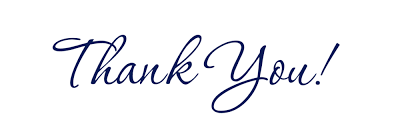 34